Chemistry 221 Final Exam ReviewChapter 6
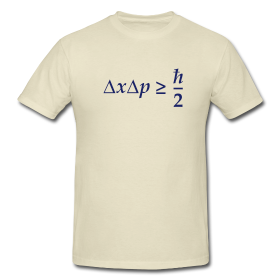 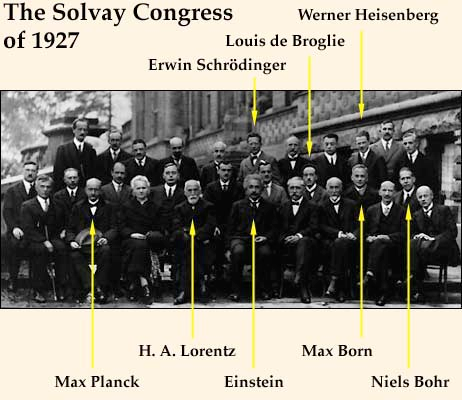 Chemistry 221
Professor Michael Russell
Last update:
4/29/24
MAR
CH 221 Lecture & Lab Final Exams
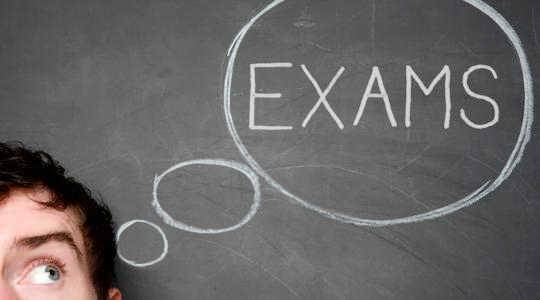 For section 01 and section H1
Lecture Final:
 32 multiple choice questions and four short answer questions, Chapters 1 - 6, 
 Sec 01: Wednesday, 8:45 AM, AC 1303
 Sec H1: Wednesday, 1:10 PM, AC 2501

Lab Final:  Due at time of Lecture Final
 6 short answer questions over labs from this term; released Monday morning, complete printed copy and turn in Wednesday with Final Exam Prep worksheet
Final grades available by Friday night.  Final exams not returned.
Good luck with your studying!
Let's start the review!
MAR
Lecture Final
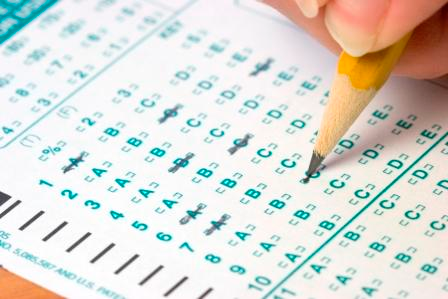 Chapters 1 - 6
If this class meets "face to face":
 Bring: calculator, pencil, scantron (50 questions / side, 100 questions total), Final Exam Prep Worksheet, Take Home Final
 32 multiple choice questions, ~2 hours in length; meet at 8:45 AM, AC 1303, Wednesday
 Final Grades posted by Friday at 5 PM
Good luck with your studying!
Let's start the review!
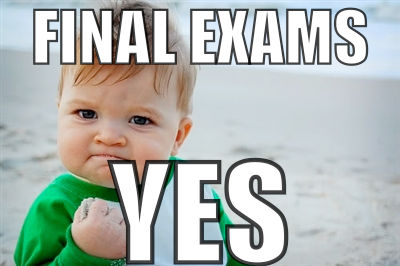 MAR
Lecture Final
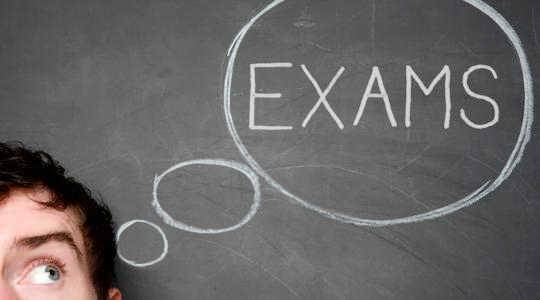 Chapters 1 - 6

If this is an online class:
 32 multiple choice questions and nine short answer questions
 Due Wednesday by 11:59 PM via email
 Final grades available by Friday night.  Final exams not returned.
Good luck with your studying!
Let's start the review!
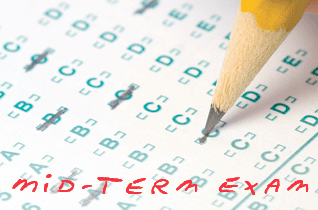 MAR
How many emission lines are possible considering only the five quantum levels of hydrogen shown below?
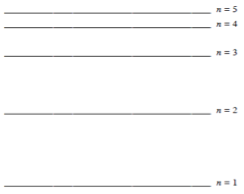 3
4
7
8
10
MAR
Enter your response on
your i>Clicker now!
Answer = E, 10

Emission lines: high n → low n
5→4, 5→3, 5→2, 5→1   (4)
4→3, 4→2, 4→1 (3)
3→2, 3→1 (2)
2→1 (1)

Total = 4 + 3 + 2 + 1 = 10 emission lines
Photons of the highest frequency will be emitted in a transition from the level with n = ____ to the level with the n = _____.
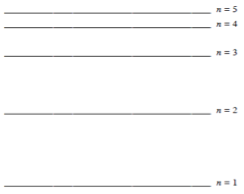 from n = 1 to n = 2
from n = 2 to n = 1
from n = 3 to n = 1
from n = 4 to n = 1
from n = 5 to n = 1
MAR
Enter your response on
your i>Clicker now!
Answer = E, n = 5 to n = 1

highest frequency = highest energy
y-axis is energy, so 5 → 1 is:

highest energy, and
highest frequency; and also 
smallest wavelength
The emission line having the longest wavelength corresponds to a transition from the level with n = ___ to the level with n = ___.
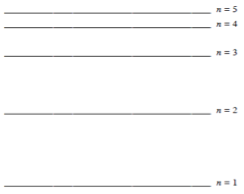 from n = 1 to n = 2 
from n = 2 to n = 1 
from n = 4 to n = 1
from n = 5 to n = 1
from n = 5 to n = 4
MAR
Enter your response on
your i>Clicker now!
Answer = E, n = 5 to n = 4

longest wavelength = smallest energy,
n levels get closer together as n increases, and since
y-axis is energy: 5 → 4 is:

smallest energy, and
smallest frequency; and also 
longest wavelength
Excited H atoms emit visible light when electrons fall from higher levels to n = 2 (this is called the Balmer series of lines). If green light comes from the transition from n = 4 to n = 2, is the light from the n = 3 to n = 2 transition expected to be red or blue?
Red
Blue
ultramagnetic
MAR
Enter your response on
your i>Clicker now!
Answer = A, red

H transitions ending at n = 2 are Balmer (visible) lines

red is lower E than blue
4 →2 larger E than 3 →2,
3 →2 expected to be red
(Hydrogen Emission lab!)
Calculate the wavelength in nanometers associated with an energy change of 182.3 kJ/mol.
3.027 x 10-19
6.563 x 10-7
302.7
656.3
billions!
MAR
Enter your response on
your i>Clicker now!
Answer = D, 656.3

Convert kJ/mol to J/photon, then into λ in m, then nm

∆E = 182.3 kJ/mol * (mol/6.022E23) * (1000 J/kJ) 
∆E = 3.027 x 10-19 J/photon

∆E = hν = hc/λ, so
λ = hc/∆E

λ = 6.626E-34 * 2.998E8 / 3.027E-19
λ = 6.563 x 10-7 m * (nm / 10-9 m)
λ = 656.3 nm
What is the observed wavelength for an electron (mass = 9.109 x 10-28 g) traveling at a speed of 1.20 x 108 m/s?  (hint: use kg for mass!)
6.06 x 10-3  m
1.17 x 10-5  fm
3.00 x 108  m
6.06 x 10-3  nm
none of the above
MAR
Enter your response on
your i>Clicker now!
Answer = D, 6.06 x 10-3 nm

λ = h / m v

convert mass to kg for de Broglie

λ = 6.626E-34 / 9.109E-31*1.20E8
λ = 6.06 x 10-12 m (*109 nm/m)
λ = 6.06 x 10-3 nm
Which of the following is NOT a valid set of quantum numbers?
n = 4, ℓ = 1, and mℓ = -1 
n = 6, ℓ = 5, and mℓ =  0
n = 2, ℓ = 2, and mℓ = +1 
n = 3, ℓ = 2, and mℓ = -2
n = 1, ℓ = 0, and mℓ = 0
MAR
Enter your response on
your i>Clicker now!
Answer = C, 
n = 2, ℓ = 2, and mℓ = +1

max ℓ = n - 1, and ℓ ≠ n
(max mℓ = ℓ, and min mℓ = -ℓ)
For a certain orbital, n = 3, ℓ = 1, and mℓ = -1. What type of orbital is this?
3d
3s 
3p
4d
1f
MAR
Enter your response on
your i>Clicker now!
Answer = C, 3p

use nℓ notation:
n = 3
ℓ = 1 is a p subshell

ℓ: 0(s)  1(p)  2(d)  3(f)  4(g)
If an electron subshell has 7 orbitals, what is the ℓ value for this subshell?
two
three
four
five
seven
MAR
Enter your response on
your i>Clicker now!
Answer = B, three

# orbitals = 2ℓ + 1
7 = 2ℓ + 1
solve for ℓ,
ℓ = 3 (f orbital)
What type of orbital has 2 nodal planes?
s 
 p 
 d
 ƒ 
 g
MAR
Enter your response on
your i>Clicker now!
Answer = C, d
 
# of nodal planes = ℓ 
(spherical nodes = n - ℓ - 1)

2 nodal planes: ℓ = 2
ℓ: 0(s)  1(p)  2(d)  3(f)  4(g)

a d orbital
Which of the following orbitals has 2 spherical nodes?
1s
2p 
3d 
3p
4p
MAR
Enter your response on
your i>Clicker now!
Answer = E, 4p
 
# of spherical nodes = n - ℓ - 1

ℓ: 0(s)  1(p)  2(d)  3(f)  4(g)

4p: 4 - 1 - 1 = 2 spherical nodes
The electron configuration for neutral chlorine is
1s2 2s22p6 3s5
1s2 2s22p6 3s23p5
1s2 2s22p5
1s2 2s22p6 3s23p6
[Xe]
MAR
Enter your response on
your i>Clicker now!
Answer = B,
1s2 2s22p6 3s23p5

Cl has 17 total electrons,
past [Ne], 
one before [Ar]
or: [Ne] 3s23p5
What neutral element has the electron configuration 1s2 2s22p6 3s23p6 3d10 4s2?
Zn
Ca
Ge
Ni
H
MAR
Enter your response on
your i>Clicker now!
Answer = A, Zn

30 total electrons, all neutral atom choices, 
must be Zn

also past [Ar],
filled 3d10 subshell
The electron configuration for neutral tin is:
[Ne] 4s2 3d10 4p2
[Ar] 4s2 3d10 4p2
[Kr] 5s2 4d10 5p2
[Xe] 5s2 4d10 5p2
[Uuo] or [Og]             Z = 118! :)
MAR
Enter your response on
your i>Clicker now!
Answer = C, [Kr] 5s2 4d10 5p2

Tin = Sn, Z = 50
past [Kr], before [Xe], 
must be answer C!

also: 
a [noble gas] ns2 np2 element, 
n = 5 (5th period)
What neutral element has the following electron configuration?
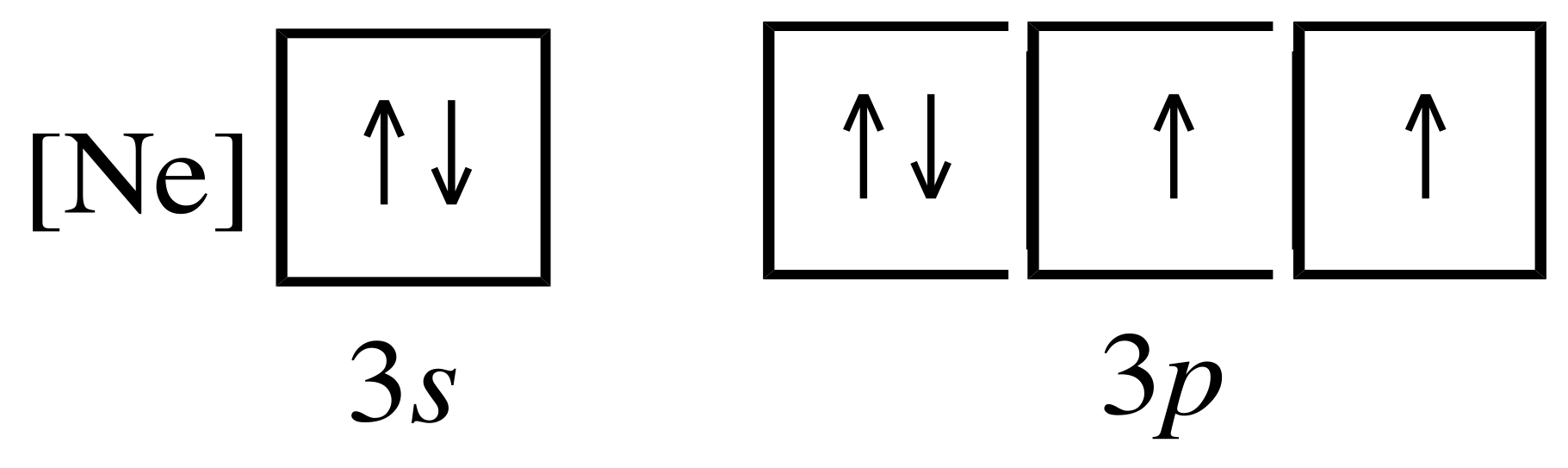 Cl
S
Be
Ti
Jq
MAR
Enter your response on
your i>Clicker now!
Answer = B, S

[Ne] = 10 e-, plus 6 more = 16 e-
Z = 16, S, sulfur
What neutral element has the electron configuration [Xe] 4f14 5d10 6s2 6p2?
Hf
Lu
Pb
Sn
Jq
MAR
Enter your response on
your i>Clicker now!
Answer = C, Pb

Lead = Pb, Z = 82
past [Xe], before [Rn], 
also a [noble gas] ns2 np2 element, 
n = 6 (6th period)
What is the electronic configuration of P3-?
[Ne] 3s2 3p6
[Ne] 3s2 3p3
[Ne] 3s2
[Ne] 3p6
[Ne]
MAR
Enter your response on
your i>Clicker now!
Answer = A, [Ne] 3s2 3p6

neutral P: [Ne] 3s2 3p3
extra 3 e- go in 3p orbital,
P3-: [Ne] 3s2 3p6 = [Ar]
What ion corresponds to the following electron configuration?
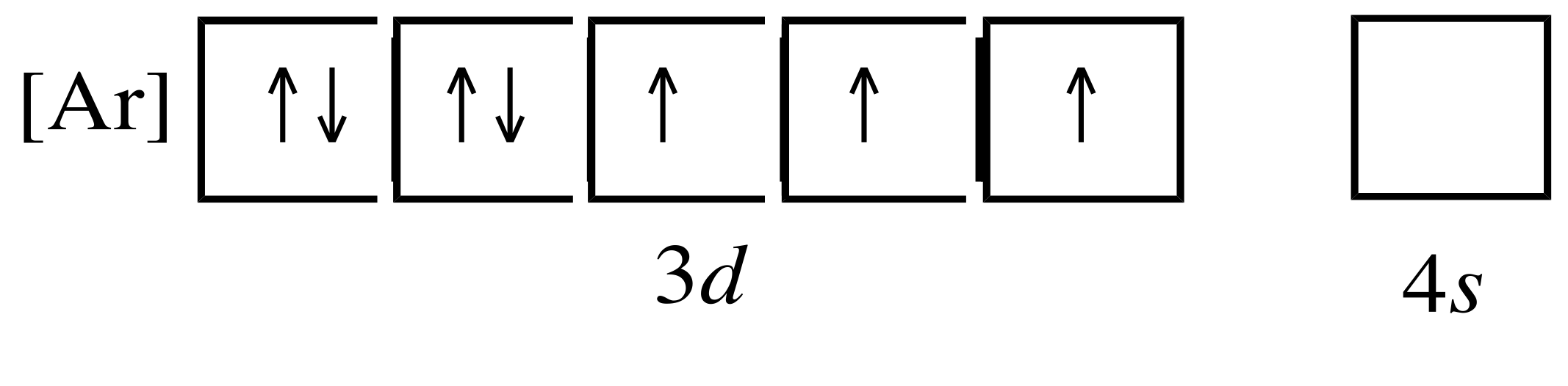 Fe3+
Rh3+
Co2+
Ni2+
Li1+
MAR
Enter your response on
your i>Clicker now!
Answer = C, Co2+

Must be Fe3+, Co2+ or Ni2+ if [Ar]
1st e- removed from 4s subshell

Fe3+: [Ar] 3d5
 Ni2+: [Ar] 3d8
Co2+: [Ar] 3d7
Which of the following ions is diamagnetic?
Ti2+
V2+
Mg2+
Cr2+
none are diamagnetic
MAR
Enter your response on
your i>Clicker now!
Answer = C, Mg2+

All main group metal ions diamagnetic
(groups IA, IIA, IIIA)
Mg2+: [Ne] (no unpaired electrons)

Ti2+: [Ar] 3d2  (2 unpaired e-)
V2+: [Ar] 3d3  (3 unpaired e-)
Cr2+: [Ar] 3d4  (4 unpaired e-)
Which of the following is the correct electronic configuration for the nickel(II) ion?
[Ar] 3d8
[Kr] 4s2 3d6
[Ar] 4s2 3d6
[Kr] 3d8
[He]
MAR
Enter your response on
your i>Clicker now!
Answer = A, [Ar] 3d8

Ni past Ar, before Kr,
answers A or C only

Ni: [Ar] 4s2 3d8
Ni2+: [Ar] 3d8
remove electrons from highest n (4s), then highest n + ℓ (3d)
Which of the following is the correct electronic configuration for the tin(II) ion?
[Kr] 5s2 5p2 4d10
[Kr] 5s2 4d10
[Kr] 5s2 5p2 4d8
[Kr] 5p2 4d10
[He] 2s2 2p2
MAR
Enter your response on
your i>Clicker now!
Answer = B, [Kr] 5s2 4d10

Sn (Z = 50) has filled 4d shell

Sn: [Kr] 5s2 4d10 5p2
Sn2+: [Kr] 5s2 4d10
remove electrons from highest n (tie: 5s and 5p)

If tie, then highest n + ℓ (5p higher than 5s)
Compare the elements Na, B, Al, and C with regard to the following properties:Which has the largest atomic radius?
Na
B
Al
C
Jq
MAR
Enter your response on
your i>Clicker now!
Answer = A, Na (sodium)

Atomic radii increase down and to the left

Na most "down and to the left" on periodic table
Which of the following is expected to have the largest radius?
P3–
Cl–
S2–
Ar
need a table to determine
MAR
Enter your response on
your i>Clicker now!
Answer = A, P3-

All four have same number of electrons (18), but different number of protons

Fewest protons (parents) electrons will "wander" (children)
Compare the elements Na, B, Al, and C with regard to the following properties:Which has the largest (most negative) electron affinity?
Na
B
Al
C
Jq
MAR
Enter your response on
your i>Clicker now!
Answer = D, C (carbon)

Electron affinity increases up and to the right

C most "up and to the right" on periodic table
Which of the following groups of elements is arranged correctly in order of increasing first ionization energy?
Mg < C < N < F
N < Mg < C < F
Mg < N < C < F
F < C < Mg < N
I need Google to answer this question
MAR
Enter your response on
your i>Clicker now!
Answer = A,
Mg < C < N < F

(first) ionization energy increases up and to the right

follow periodic table "up and to the right" to get answer
End of 
Review - 
Good luck
with your
final exams!
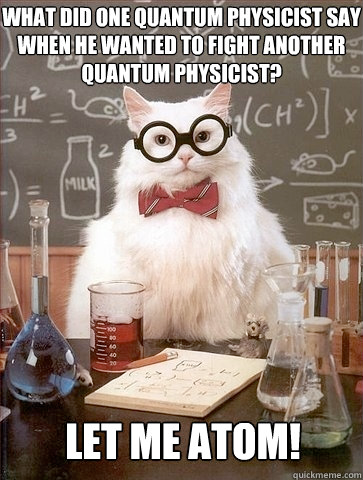 Need more practice?
Practice Problem Sets (online)
Concept Guides (Companion and online)
Chapter Guides (online)
End of Chapter Problems in Textbook (every other question has answer at end)
Good luck with your studying!
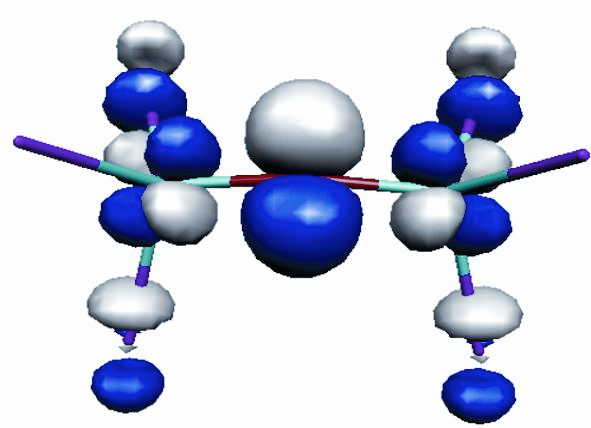 MAR